DFG Funding Opportunities for Researchers in the Doctoral and Early Postdoc Phase
Margret Heinze / Research in Europe / Eberswalde, April 2023
Topics
1 | The DFG – About Us
2 | DFG Funding Opportunities for Doctoral Researchers
3 | DFG Funding Opportunities for Researchers in the Early Postdoc Phase
4 | Advice and Links
DFG Funding Opportunities
2
4/17/2024
The DFG – About Us
www.dfg.de/en/dfg_profile
The German Research Foundation (DFG) is the largest independent and self-governing research funding organisation in Germany. 
It serves all branches of science and the humanities by
funding projects in knowledge-driven research,
supporting the transfer of knowledge. 
It takes particular care to promote
international cooperation, 
early career researchers, 
gender equality and diversity. 
Annual budget approx. € 3 billion
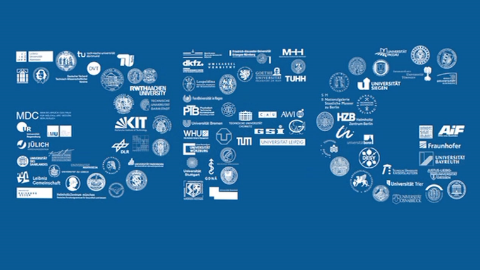 DFG Funding Opportunities
4/17/2024
3
Eligibility
procedures-researchcareers@dfg.de
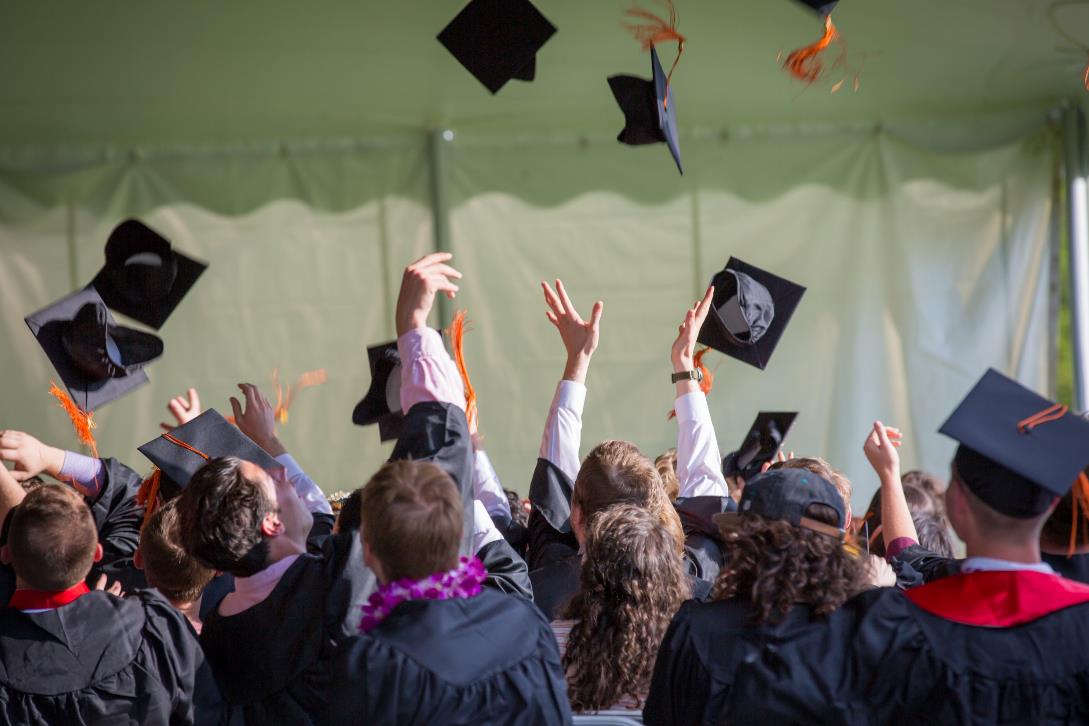 Researchers
who have completed their scientific training, i.e. who hold a doctorate and
who (would like to) work in Germany.
DFG Funding Opportunities
4
4/17/2024
Topics
1 | The DFG – About Us
2 | DFG Funding Opportunities for Doctoral Researchers
3 | DFG Funding Opportunities for Researchers in the Early Postdoc Phase
4 | Advice and Links
DFG Funding Opportunities
5
4/17/2024
DFG Funding Opportunities for Research Careers
students
doctoral researchers
appoint-able
advanced 
postdocs
professorship
Student Assistant
PhD Position
for individuals/
investigators
early
postdocs
own 
proposal
for 
projects/
themes
Individual Research Grant 
 incl. Temporary Position for Principal Investigators
Walter Benjamin Programme
Heisenberg Programme
Emmy Noether Programme
for open positions
job application
Postdoc Position
PhD Position
DFG Funding Opportunities
6
4/17/2024
Positions in DFG-Funded Projects
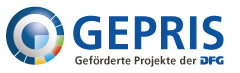 Thousands of positions for doctoral researchers in DFG-funded projects

A university or research institute in Germany employs you
Duration of funding depends on project (typically 3 years)
Position: E13-E14 TvöD/TV-L 65%-100%
Application: to the project’s PI
www.gepris.dfg.de
Individual projects (Einzelförderung)
Research Units (Forschungsgruppen)
Priority Programmes (Schwerpunkt-programme)
Research Impulses (Forschungsimpulse)
Collaborative Research Centres (Sonderforschungsbereiche)
Research Training Groups (Graduiertenkollegs)
DFG Funding Opportunities
7
4/17/2024
Research Training Groups
Graduiertenkollegs
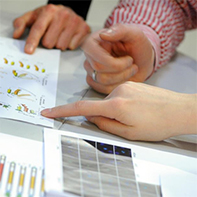 Goal: qualification of doctoral researchers within the framework of a focused research programme and a structured training strategy
Established by universities 
Clear research focus, often interdisciplinary programme
In general 10-13 researchers as supervisors
Thought-out supervision strategy 
Integration into matching research environment
Tailored qualification programme, often also including soft skills offers
DFG Funding Opportunities
8
4/17/2024
Research Training Groups
Graduiertenkollegs
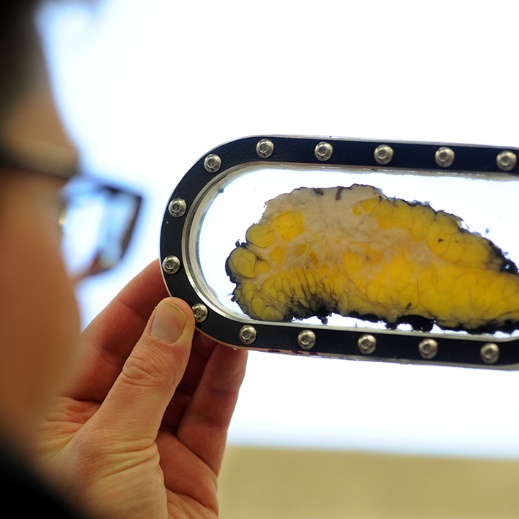 Positions for all doctoral researchers
Team spirit: scientific exchange with other doctoral researchers, scientists and researchers
Constant improvement of the programme through direct feedback 
Funds for scientific networking:
International Summer Schools & conferences
Invitation of guest scientists
Research stays abroad
Equal opportunities and dedicated support for doctoral researchers with children
DFG Funding Opportunities
9
4/17/2024
Research Training Groups
How to apply
Apply directly to the Research Training Group (The DFG is not involved in the selection process.)
Look for open positions on jobs@dfg
Search for the RTGs Website/Twitter account
Doctoral researchers with external funding can be associated  Access to RTG qualification measures, meetings etc.
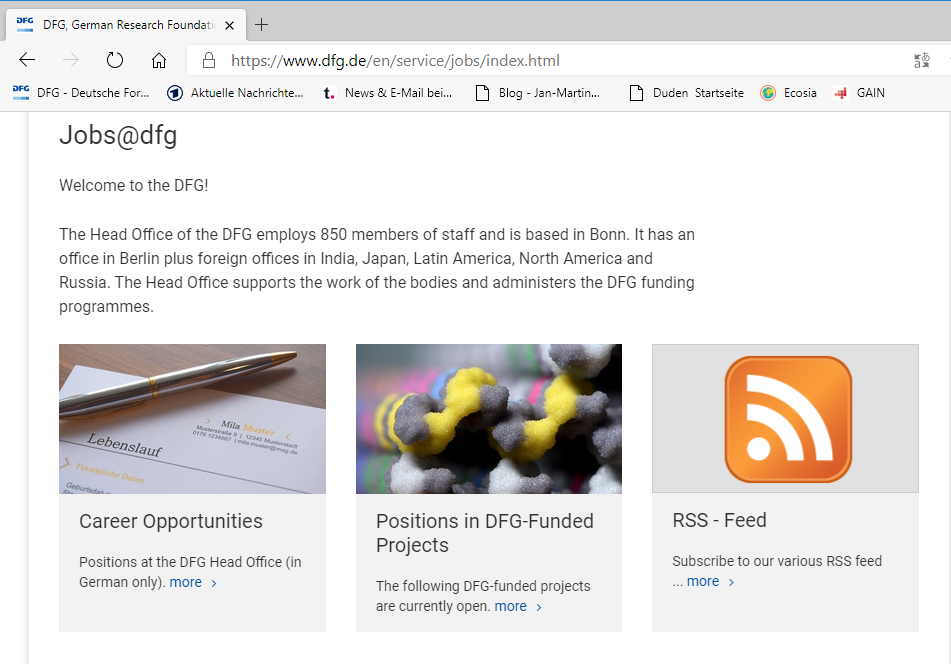 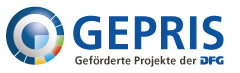 DFG Funding Opportunities
10
4/17/2024
Research Training Groups
Examples in your region
Potsdam
GRK 2130: Minor Cosmopolitanisms
(Other) institutions in Brandenburg participating in Research Training Groups:
GRK 2473: Bioactive Peptides – Innovative Aspects of Synthesis and Biosynthesis
GRK 2445: Temporalities of Future in Latin America: Dynamics of Aspiration and Anticipation
GRK 2227: Identity and Heritage


Online talk (for professors/PIs, in German): 
	Information on the Programme Research Training Groups at UAS 
	19.4.24 (tomorrow), 10:00-11:30
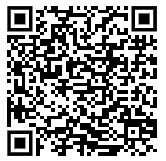 DFG Funding Opportunities
11
4/17/2024
Topics
1 | The DFG – About Us
2 | DFG Funding Opportunities for Doctoral Researchers
3 | DFG Funding Opportunities for Researchers in the Early Postdoc Phase
4 | Advice and Links
DFG Funding Opportunities
12
4/17/2024
DFG Funding Opportunities for Postdocs
www.dfg.de/en/research_funding/research_careerswww.dfg.de/en/research_funding/programmeswww.dfg.de/en/research_funding/individual_grants_programmes
appoint-able
advanced 
postdocs
professorship
for individuals/
investigators
early
postdocs
own 
proposal
for 
projects/
themes
Walter Benjamin Programme
Heisenberg Programme
Emmy Noether Programme
Individual Research Grant 
 incl. Temporary Position for Principal Investigators
for open positions
job application
Postdoc Position
    in a DFG-funded project
DFG Funding Opportunities
4/17/2024
13
Walter Benjamin Programme
www.dfg.de/en/research_funding/programmes/individual/walter_benjaminwww.dfg.de/en/research_funding/faq/faq_walter_benjamin
https://youtu.be/wLe8xCMSpLA
Aim: Promoting autonomy and mobility in an early postdoc phase
Requirements:
Mobility: move to a new host institution, either abroad or in Germany – or combining stays at different places
Career support: host researcher advises you on your research career and introduces you to academic networks
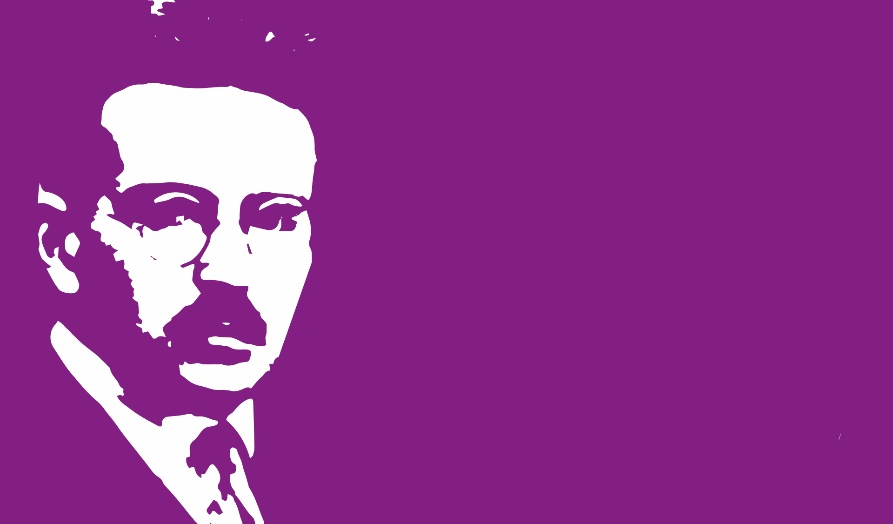 Option to go abroad
DFG Funding Opportunities
4/17/2024
14
Walter Benjamin Programme
www.dfg.de/en/research_funding/programmes/individual/walter_benjaminwww.dfg.de/en/research_funding/faq/faq_walter_benjaminwww.dfg.de/en/research_funding/programmes/individual/research_fellowships/calculator
Duration: Funding for up to two years








Allowance for project costs: 250 €/month → host needs to provide all additional project costs
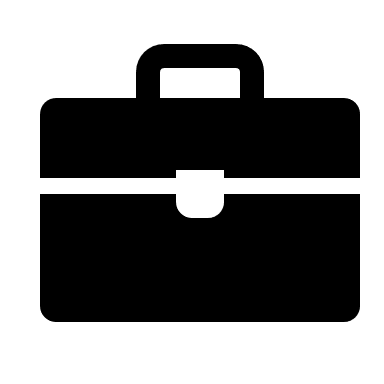 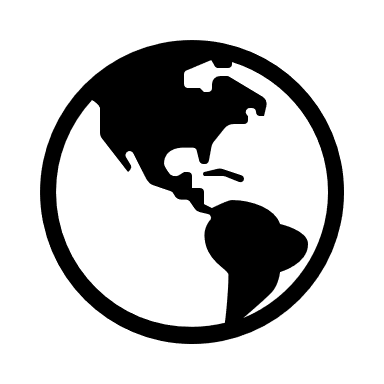 Abroad
Fellowship: 1,750 €/month +X	+ foreign allowance + cost of living allowance+ child allowance (if applicable) + possibility of 6-months return grant
→ 	use the award calculator on the     	DFG website
In Germany
Position: E13 TVöD/TV-L 
(or position for temporary substitutes for clinicians)
You are employed by your host institution
DFG Funding Opportunities
4/17/2024
15
Benefits for Parents
www.dfg.de/en/research_funding/programmes/individual/walter_benjaminwww.dfg.de/en/research_funding/faq/faq_walter_benjamin
Position in Germany:
Support through Bundeselterngeld- und Elternzeitgesetz (BEEG) 
Fellowship abroad:
child allowance + € 400 per month for the first child+ € 100 per month for each additional child
The fellowship can be extended by max. 12 months or costs for childcare can be reimbursed
Extension and reimbursement of childcare costs can be combined
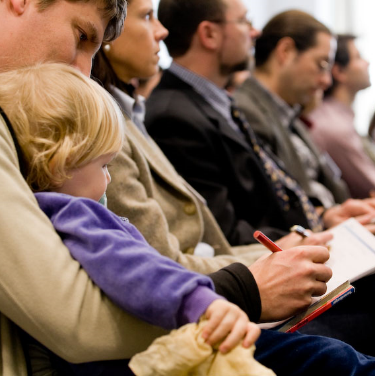 DFG Funding Opportunities
4/17/2024
16
International Destinations of Walter Benjamin Fellows in 2021
Further Information
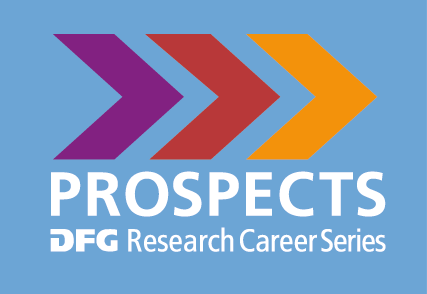 Online Info Talk
16.05., 16:00-17:30 
Walter Benjamin Programme (English)
DFG Head Office – International AffairsPolandContact Person: Dr. Annina Lottermann
DFG Funding Opportunities
4/17/2024
17
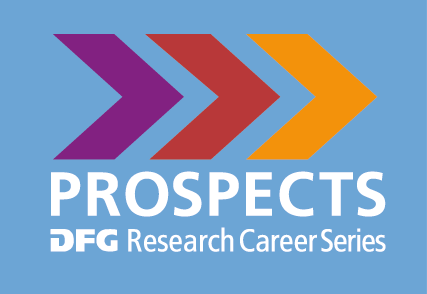 Links
Prospects Research Career Series
16.05.24, 16:00-17:30 Walter Benjamin Programme (English)
Orientation for early-career researchers: www.dfg.de/research_careers
Research Training Groups: www.dfg.de/en/research_funding/programmes/coordinated_programmes/research_training_groups
GEPRIS: database with all DFG-funded projects: gepris.dfg.de/en
DFG “Principles of Effective Career Support in Academia”: www.dfg.de/en/research_funding/research_careers/career_support
General questions about research careers:  info-researchcareers@dfg.de
Individual Grants Programmes – A How-To Guide: www.dfg.de/en/research_funding/individual_grants_programmes
Video: Faces: The Walter Benjamin Programme of the DFG
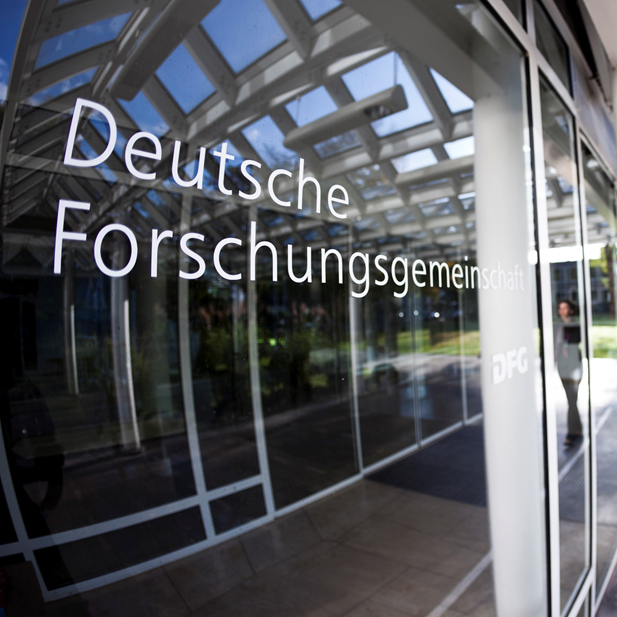 DFG Funding Opportunities
18
4/17/2024
For more information
 on the DFG: www.dfg.de
 on DFG-funded projects: http://gepris.dfg.de/en
 on over 25,000 German research institutes: www.gerit.org
19